COMPENSAÇÃO FLORESTAL
Regulamentação
ESTRUTURA DA PROPOSTA
Cap. I - Disposições preliminares: conceitos;

Cap.II – Da Supressão de remanscentes de vegetação nativa;
Autorizações para supressão;
Dispensas de autorização;

Cap.II – Exploração de nativas plantadas;

Cap.III – Compensação Florestal;
Da obrigação de promover a compensação;
Atividades dispensadas de promover a compensação; 
Critérios gerais para aplicação da compensação;
Metodologia de cálculo;
Procedimentos;
ESTRUTURA DA PROPOSTA
Cap. IV – Árvores Isoladas
Supressão de árvores isoladas;
Compensação de árvores isoladas;

Cap. V – Manejo da Arborização em Áreas Verdes Urbanas

Cap. VI – Tombamento de Conjunto de Indíviduos Arbóreos e Declaração de Imunidade de Corte

Cap. VII – Disposições finais e transitórias
DAS AUTORIZAÇÕES
DEPENDE DE AUTORIZAÇÃO:
A supressão de remanescentes de vegetação nativa localizados em propriedades ou posses, particulares ou públicas, em áreas urbanas ou rurais, para quaisquer fins;
A supressão de remanescente de vegetação nativa em área de preservação permanente e  unidades de conservação, em áreas urbanas ou rurais;
A exploração florestal mediante manejo sustentável.

CRITÉRIOS DE ANÁLISE

CONTEÚDO DO REQUERIMENTO
Dispensa de autorização
ESTÃO DISPENSADOS DE AUTORIZAÇÃO:

O corte ou a exploração de espécies nativas plantadas, mediante registro prévio;

O manejo da rebrota de espécies nativas;

A supressão de vegetação nativa em lotes de parcelamentos urbanos já licenciados e que tenham realizado a compensação florestal para toda a gleba, inclusive para instalação de infraestrutura e ocupação das unidades imobiliárias.
compensação
Toda conversão de remanescentes para quaisquer usos;

São considerados remanescentes:

Os maciços florestais de qualquer fitofisionomia;

Áreas que em 08 de agosto de 2002 estavam cobertas por vegetação nativa e que foram posteriormente desmatadas sem licença ou autorização válida;

Áreas que estejam há mais de 5 (cinco) anos em processo de regeneração da vegetação nativa;
DISPENSA DE COMPENSAÇÃO
a supressão em lotes ou glebas situados em loteamento ou desmembramento que já  tenha realizado a compensação florestal quando de sua aprovação e implantação;
a supressão de vegetação nativa, em áreas rurais, quando a impermeabilização do solo for de, no máximo, 1000 m2(mil metros quadrados;
a regularização de parcelamentos da REURB-s, inclusive os equipamentos públicos necessários a sua implantação, salvo ocupação de APP;
o pequeno proprietário rural ou possuidor que utilizar para o próprio consumo;
supressão de vegetação para a implantação de empreendimentos ou atividades destinados a proteção, combate a incêndios florestais e restauração florestal;
supressão de vegetação em áreas urbanas ou rurais, para fins de manutenção de redes de distribuição de energia e comunicação, ou outras que impliquem no manejo periódico da vegetação situada em sua faixa de passagem, desde que a supressão para implantação da rede tenha sido previamente autorizada e compensada.
CRITÉRIOS GERAIS
COMO SE DARÁ A COMPENSAÇAO, A CRITÉRIO DO INTERESSADO:
Recomposição de APP ou RL de imóveis rurais de até 4 (quatro) módulos fiscais que tenham sido desmatadas até 22 de julho de 2008;
Recomposição da vegetação nativa em imóvel rural, em área protegida por meio de Servidão Ambiental, Reserva Legal Adicional, Reserva Particular do Patrimônio Natural – RPPN,  Unidade de Conservação de domínio público bem como em Parques de Uso Múltiplo;
Preservação voluntária de remanescentes de vegetação nativa em imóvel rural, desde que protegida por meio de Servidão Ambiental, Reserva Legal Adicional ou RPPN;
Conversão em recursos financeiros, a critério do interessado, com recolhimento de valor equivalente ao Fundo Único de Meio Ambiente do Distrito Federal – FUNAM ou para execução direta em projetos específicos a serem definidos em Câmara de Compensação Florestal, a critério do interessado;
Doação de área para fins de criação de Unidade de Conservação de Proteção Integral.
CRITÉRIOS GERAIS
O interessado ficará responsável até que a área seja considerada recuperada;

Compensação em recursos financeiros poderá ocorrer para até 50% do valor.

A critério do interessado: poderá ser depositado no FUNAM ou realizada a execução direta pelo empreendedor, conforme decisão de Câmara de Compensação Florestal;
A taxa de conversão será definida em Portaria Conjunta SEMA/IBRAM;
Valores depositados no FUNAM tem natureza vinculada e não poderão ser utilizados para outros fins;
CÁLCULO
Fitofisionomias do Grupo 3
Fitofisionomias do Grupo 2
Grupo I : Vereda, Palmeiral, Parque Cerrado (Campos de Murundus), Campo Sujo, Campo Rupestre e Campo Limpo;
Grupo II : Cerrado em Sentido Restrito, subtipos ralo, típico e denso;
Grupo III: Mata Ciliar, Mata de Galeria, Mata Seca e o Cerradão;
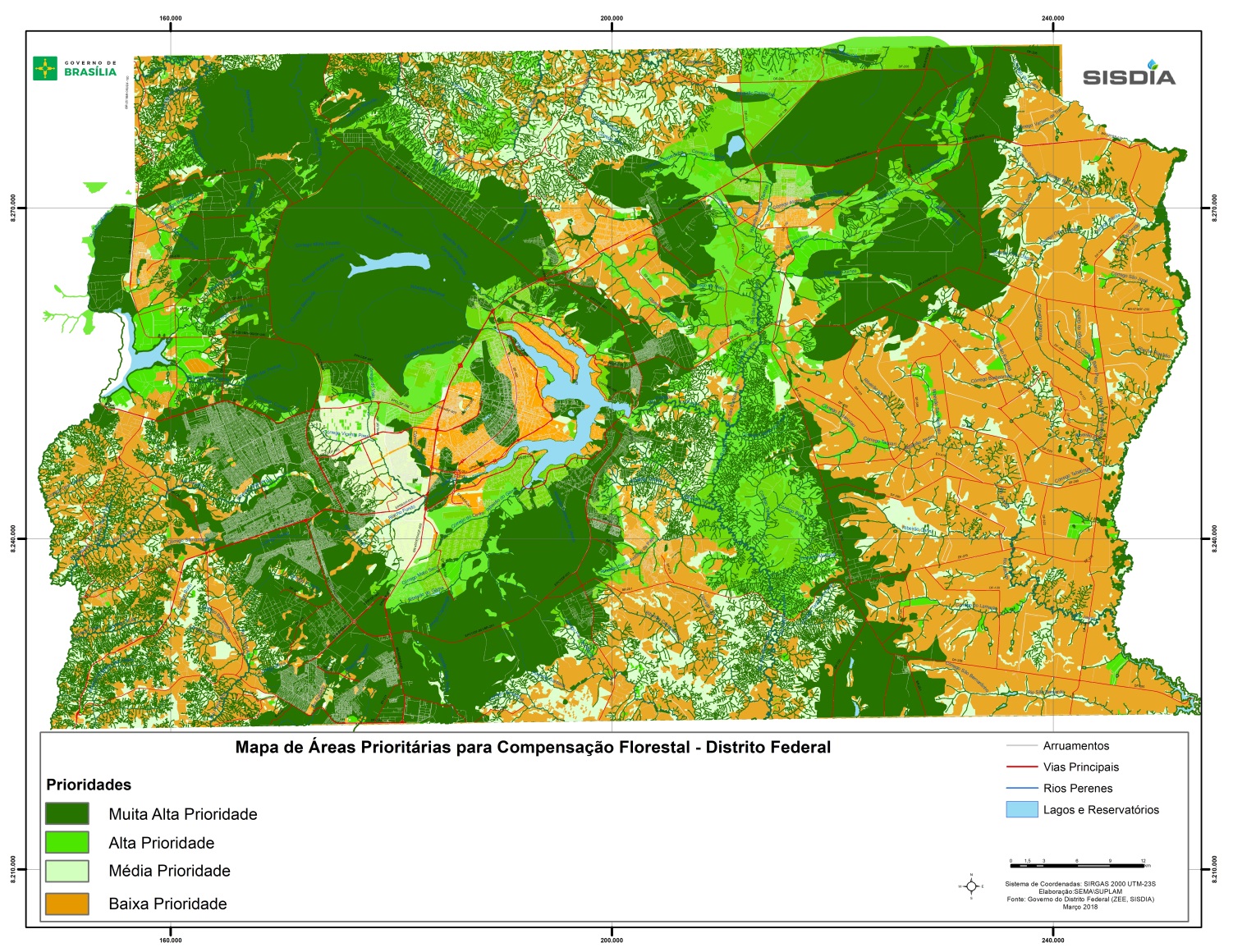 Outros critérios de cálculo
Grupo 1 – deverá ser compensada área equivalente a 3 (três) vezes a área autorizada.
Cerradão e Mata Seca - majoram-se em 30% os índices previstos neste artigo.
APP – sempre alta prioridade e no mínimo 2 vezes;
A compensação deverá ser efetuada em classe de igual ou maior;
Redução:
20% - em classe imediatamente superior;
30% - em classe dois níveis superiores;
50% - em classe três níveis superiores;
50% - se a compensação for em área de cascalheiras, salvo se houver infrator identificado;
75% - se a compensação for em áras de voçorocas, salvo se houver infrator identificado.
OUTROS CRITÉRIOS
Redução:

30% - obras de utilidade pública ou interesse social implementadas por Instituições Públicas;

30% - parcelamentos do solo para atender comunidades de baixa renda;

30% - obras de drenagem de águas pluviais, coleta e tratamento de esgotos e estruturas para coleta e triagem de resíduos sólidos.

95% - conversão para uso agropecuário ou silvicultural por 20 anos em áreas regularizadas.
ÁRVORES ISOLADAS
AUTORIZAÇÃO:
APP e área de uso restrito - COMPENSAÇÃO;
Implantação de empreendimentos - COMPENSAÇÃO;
COMUNICAÇÃO:
Em áreas rurais quando efetuada pelo próprio proprietário – DIS. COMP.;
Em lotes públicos ou particulares regularizados, na Macrozona Urbana – DIS. COMP;
Em lotes urbanos particulares, regularizados que não tenha sido efetuado o pagamento da compensação do respectivo lote - COMPENSAÇÃO;
Dispensados de licenciamento - COMPENSAÇÃO;
DISPENSA:
Manejo de áreas verdes quando realizado pela NOVACAP – DISP. DE COMPENSAÇÃO;
Manuteção de redes de distribuição de energia e comunicação – DISP. DE COMP.;
5 indivíduos – DISP. DE COMP.;
COMPENSAÇÃO FLORESTAL DE ÁRVORES ISOLADAS
MANEJO DA ARBORIZAÇÃO
Sem autorização para supressão ou compensação;

Será feito pela NOVACAP;

Plano Diretor de Arborização Urbana – PDAU a ser elaborado pela SEGUTH, SEMA, NOVACAP e IBRAM;
TOMBAMENTO
Tombamento do conjunto de espécimes das espécies tombadas;
Espécies – sucupira, pequi, cagaita, buriti, gomeira, pau-doce, aroeira, embiricu, perobas, jacarandás, ipês;
Supressão será autorizada:
Obras de utilidade pública ou interesse social;
Morte ou senscência avançada;
Risco de queda;
Inviabilização do lote;
Plantio, transplantio e poda são livres, respeitados os critérios técnicos adequados;
IMUNIDADE DE CORTE
Declaração de imunidade de corte de indivíduos;

Ato do Governador
CONAM
Podem requerer: qualquer órgão público, 200 cidadãos para árvores em áreas públicas ou 400 cidadãos para árvores em terrenos particulares;
Prazo de 30 dias para manifestação da NOVACAP ou do interessado;
Reunião do CONAM pública para debater ae decidir sobre a proposta;

Supressão: as mesmas hipóteses das tombadas;
REGRAS DE TRANSIÇÃO
Se aplica a nova regra para quem não obteve ASV, LI ou Licença Ambiental Corretiva - LAC;

Os que já tem ASV, LI ou LAC mas não pagaram poderão optar pelas novas regras:
será calculada dividindo-se o número de mudas devidas por 8.000 (oito mil), definida por meio da área de ocupação de cada indivíduo: 1,25 m2. 

TCCF firmados até 31/12/2016 terão quitação:
Comprovação de plantio e manutenção por dois anos;
Implantação, acompanhado da adesão ao Programa Recupera Cerrado:
50% depositado do valor das mudas correspondentes;